| LABORATORY OF INSTRUMENTAL METHODS IN FOOD ANALYSIS|
| Winter semester 2020/2021|

Lab exercise
Coupling bioanalytical assays to smartphone-based devices in food analysis
Part C. CAD design and 3D-printing 
Aris Tsagkaris M.Sc., Ph.D.
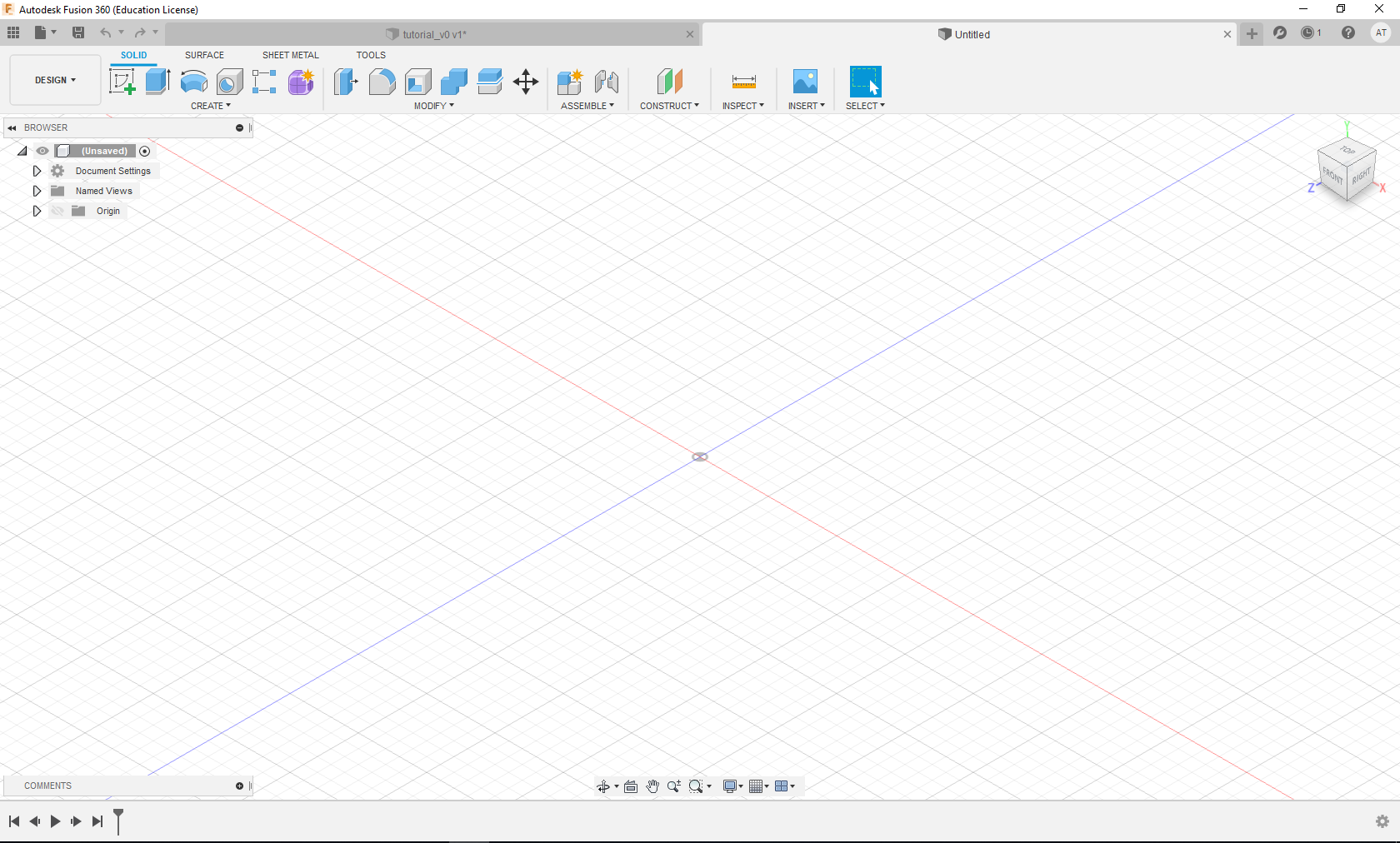 FIRST SCREEN
0) Download fusion360 software and register using your university accoumt
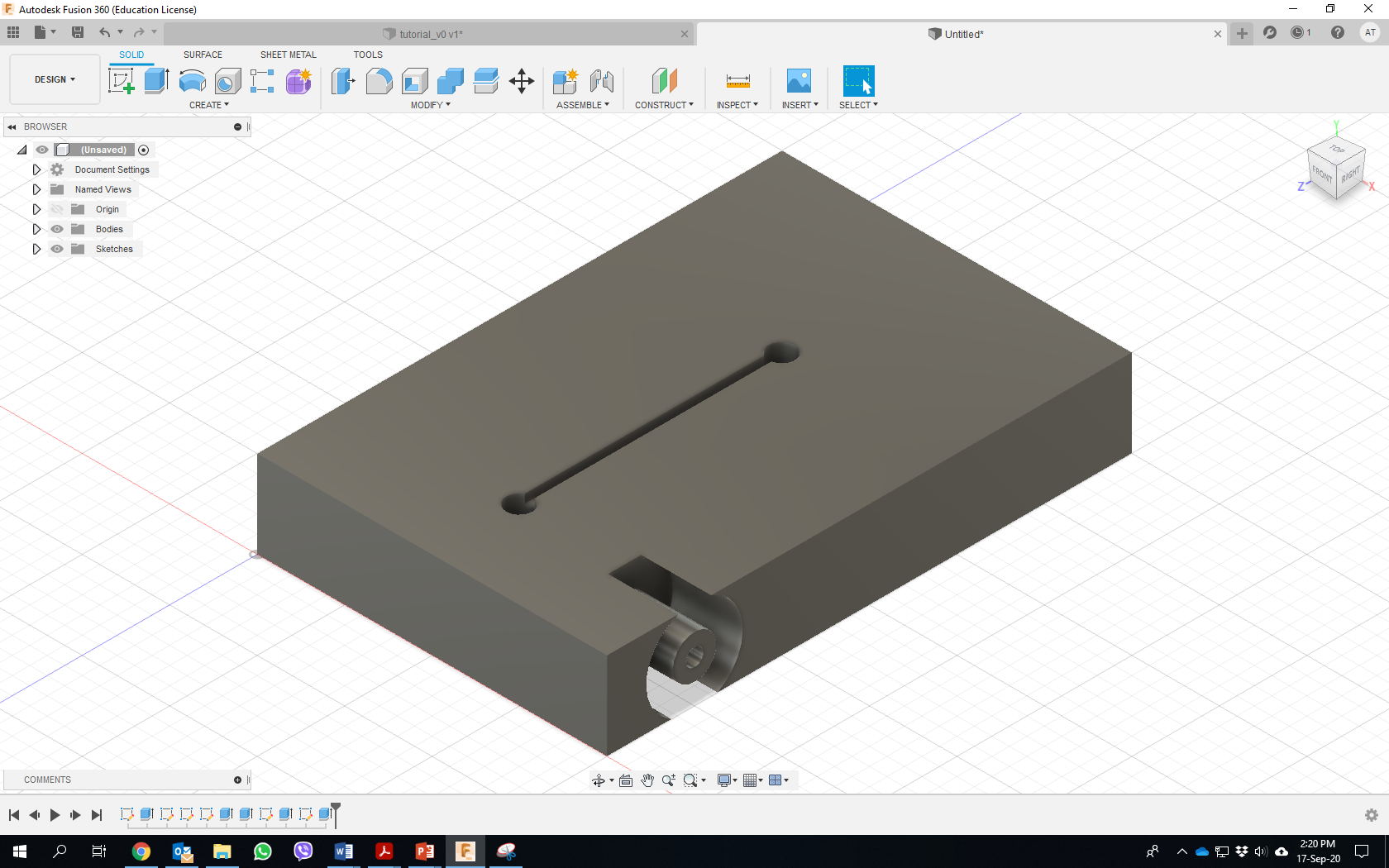 DESIGNED DEVICE
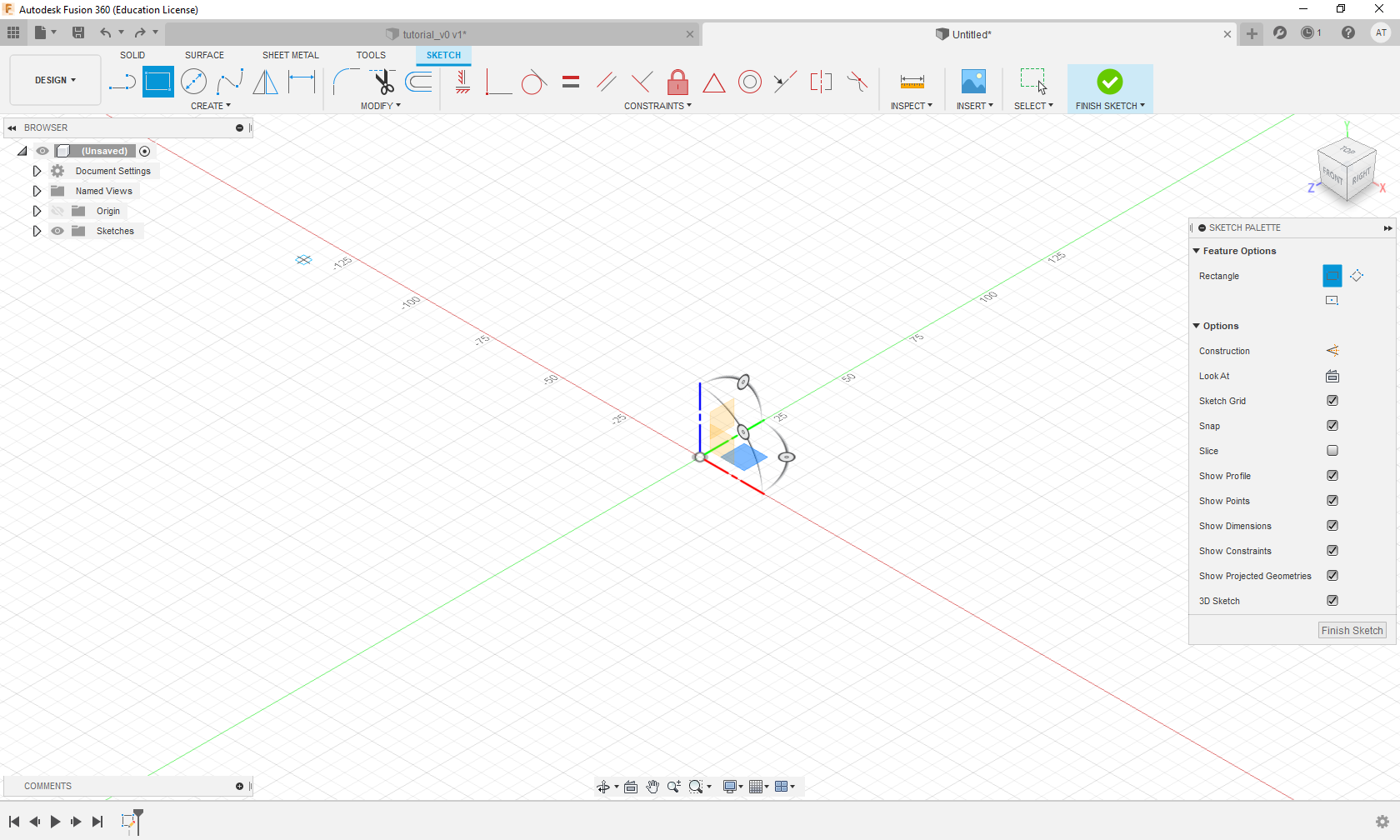 1) Select rectangle tool
The orthogonal axes will appear
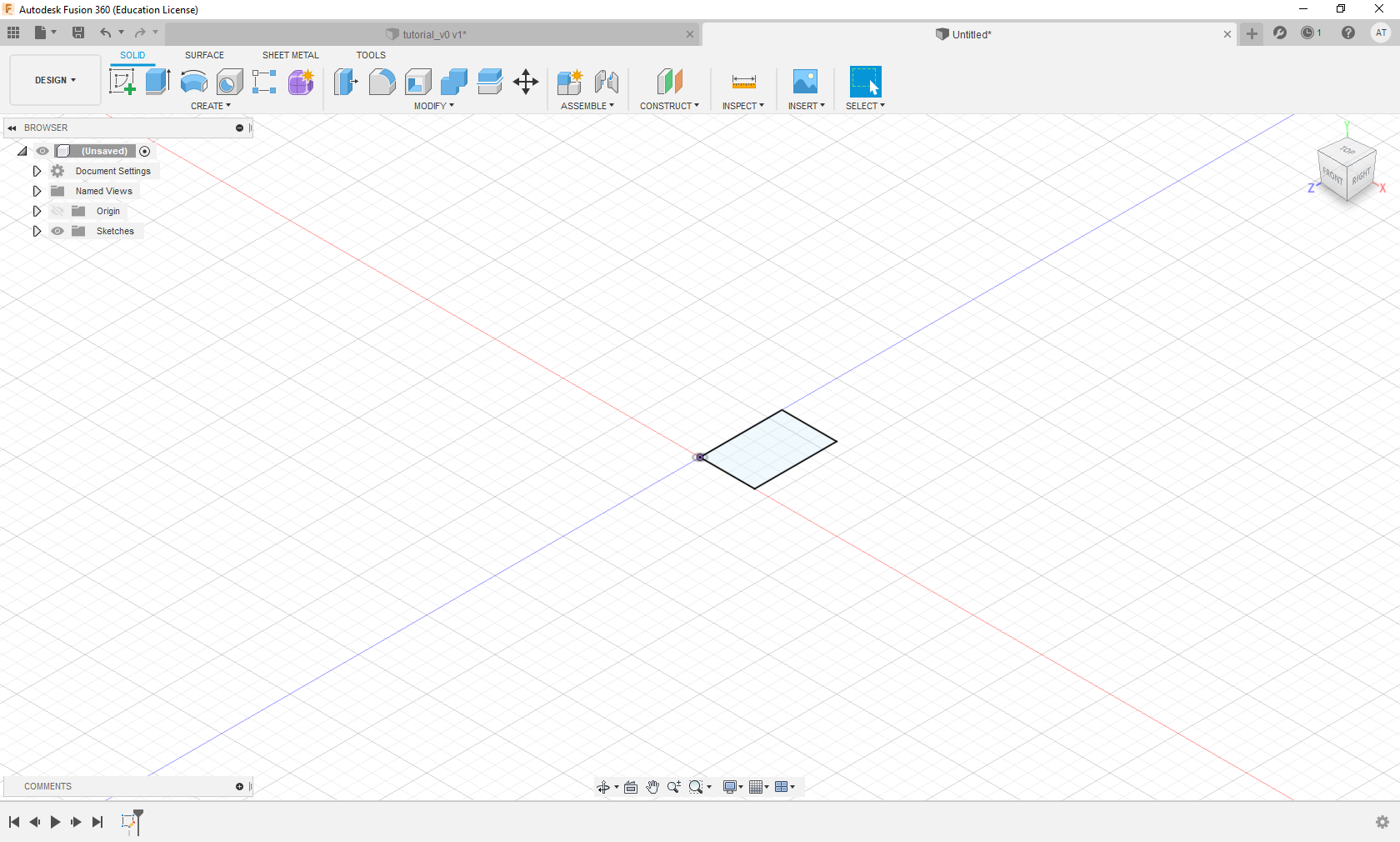 2) Set rectangle dimensions
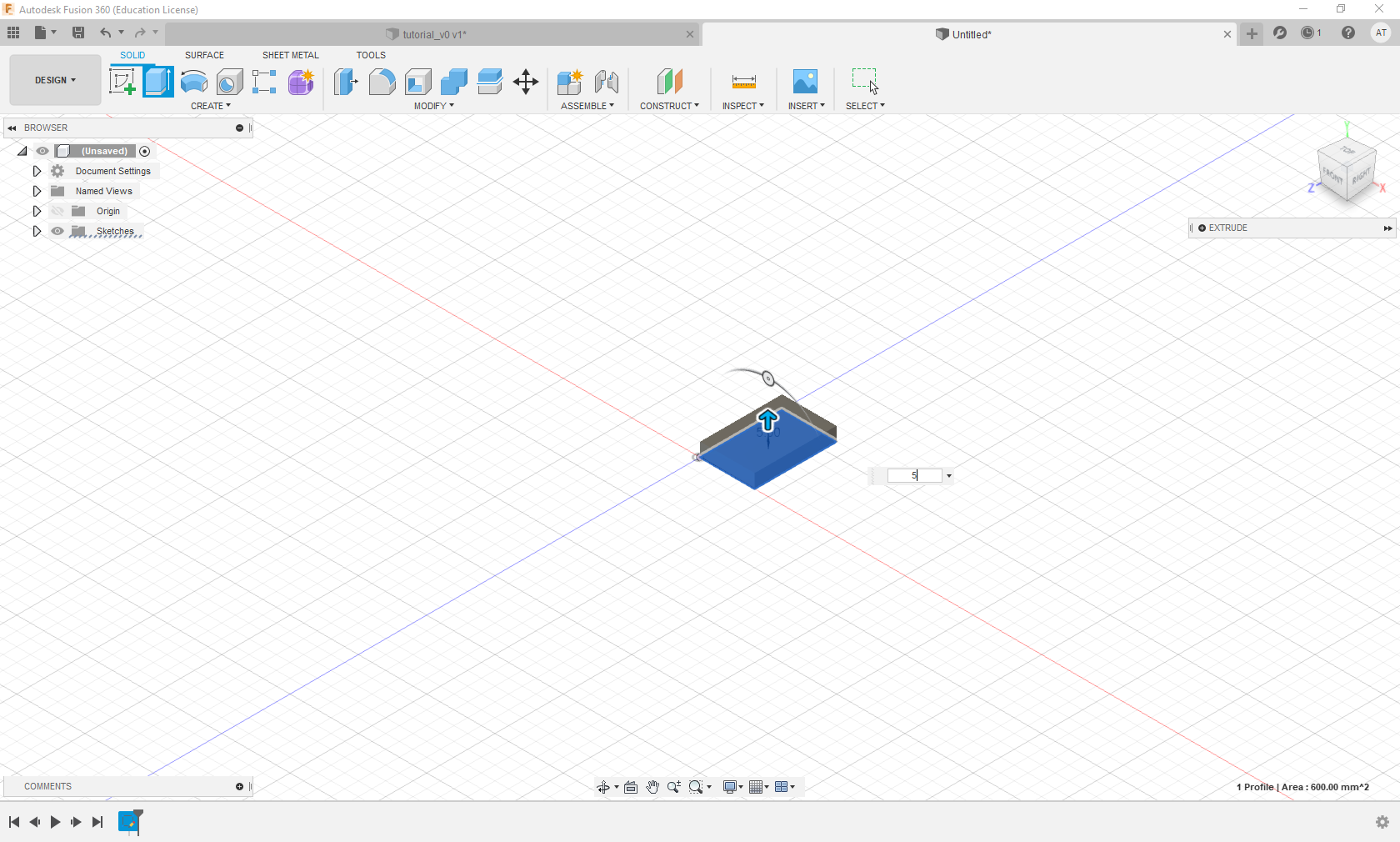 3) Select Extrusion tool
4) Set the thickness (in mm)
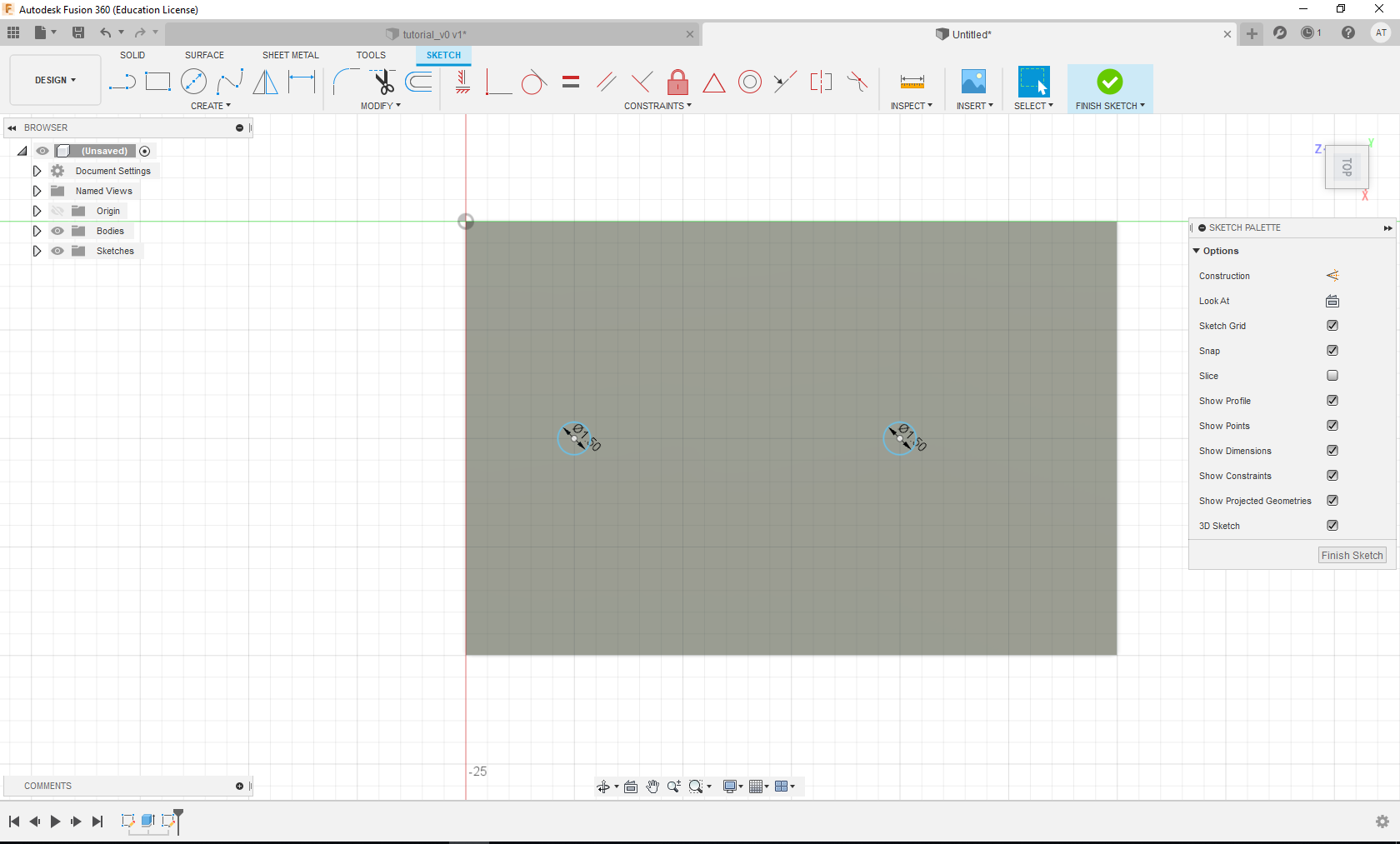 5) Select Working view (Click on TOP to in this case)
7) Select the circular tool and sketch two circles with same diameter
6) Select a Sketch tool and select the working plane
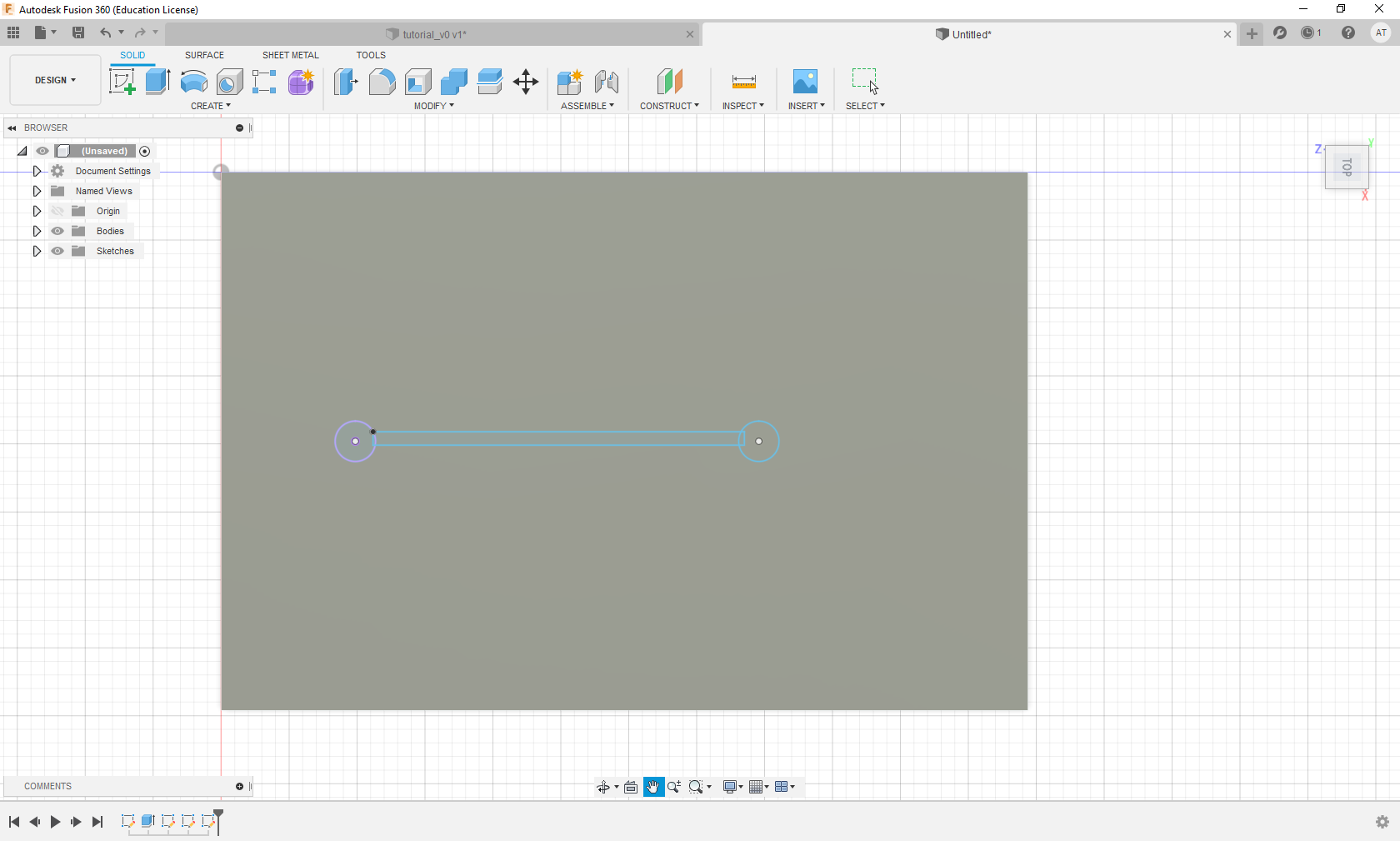 8) Create a channel using the rectangle tool (see step 1)
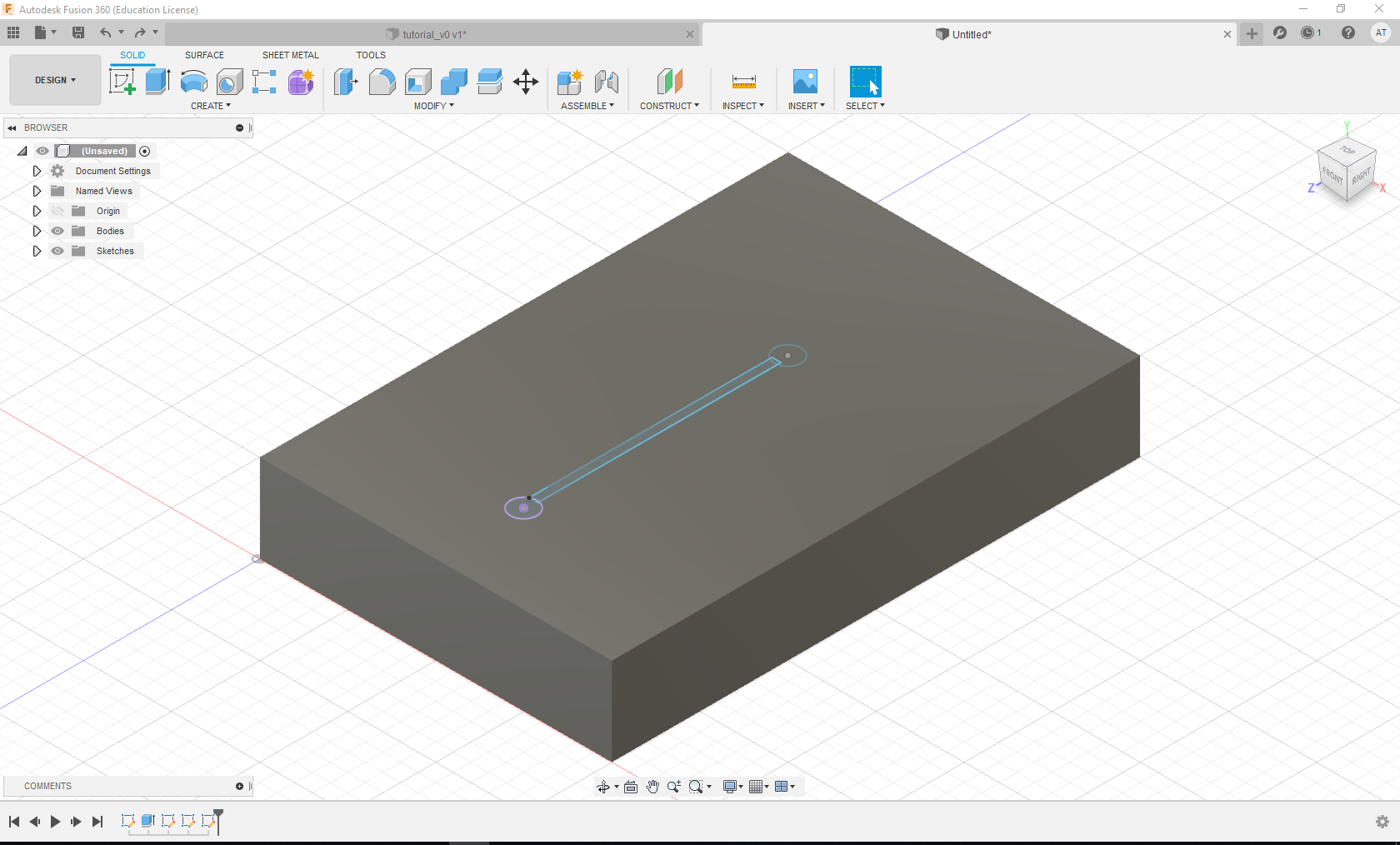 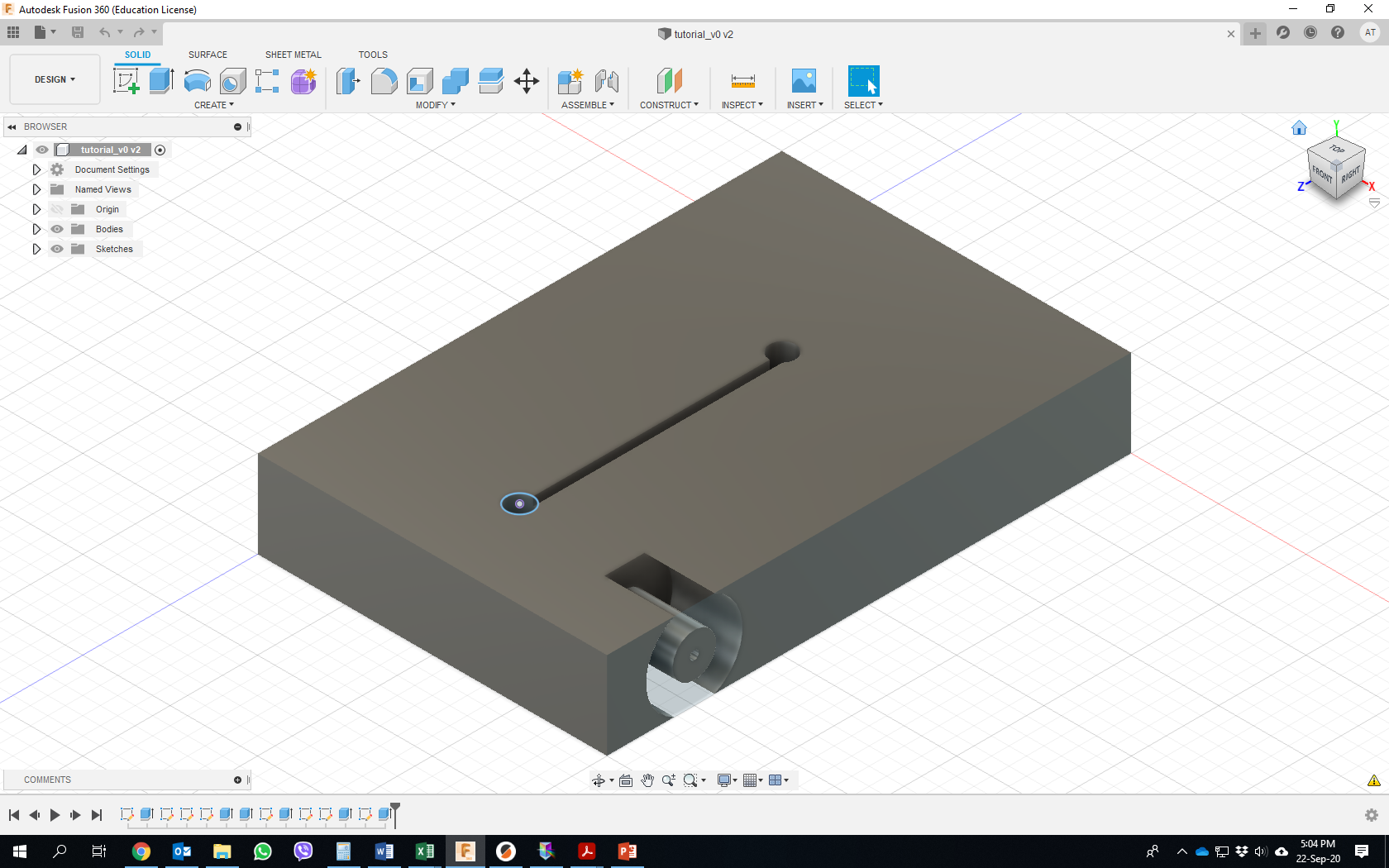 9) Choose “home”
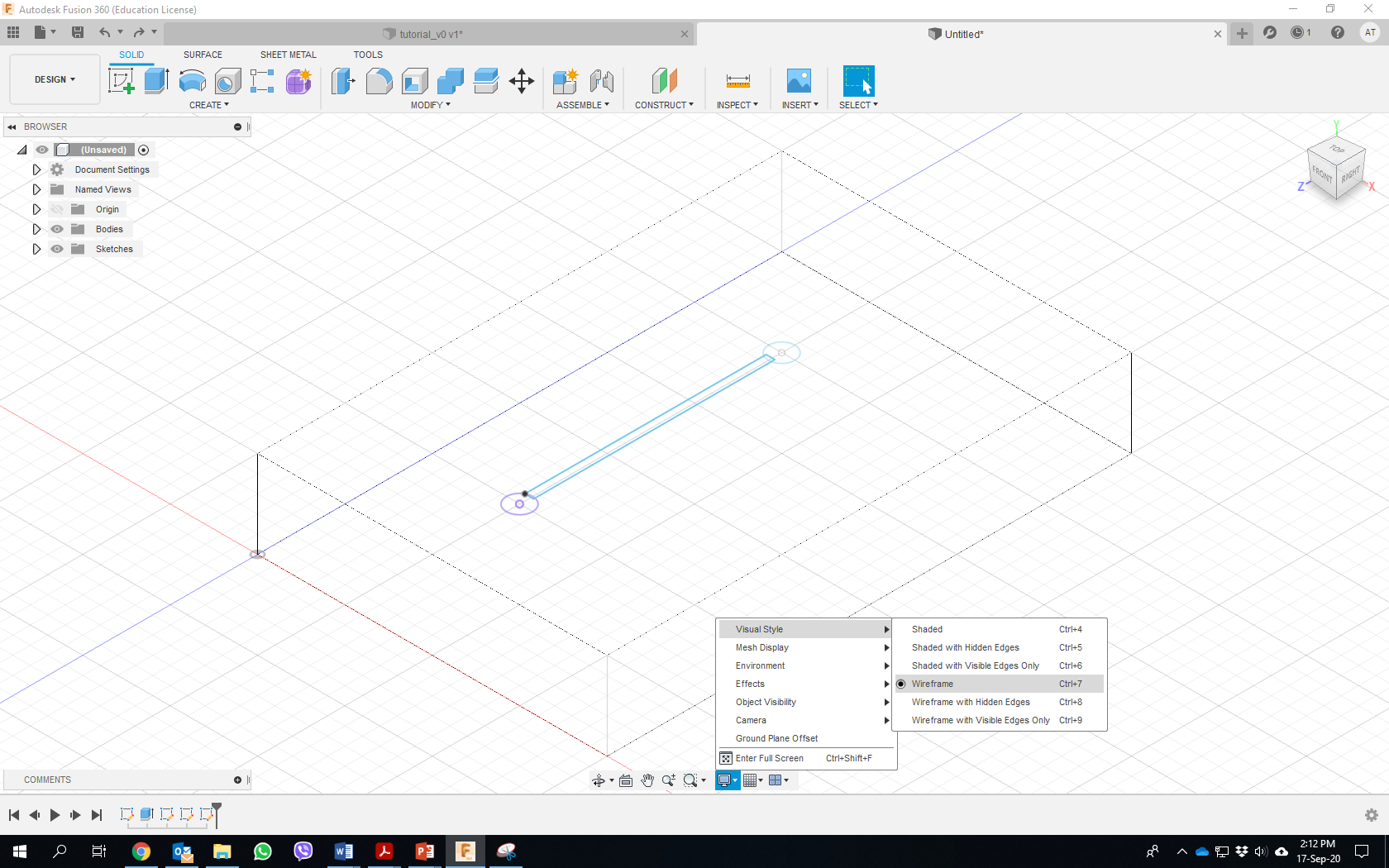 10) Choose “wireframe” view
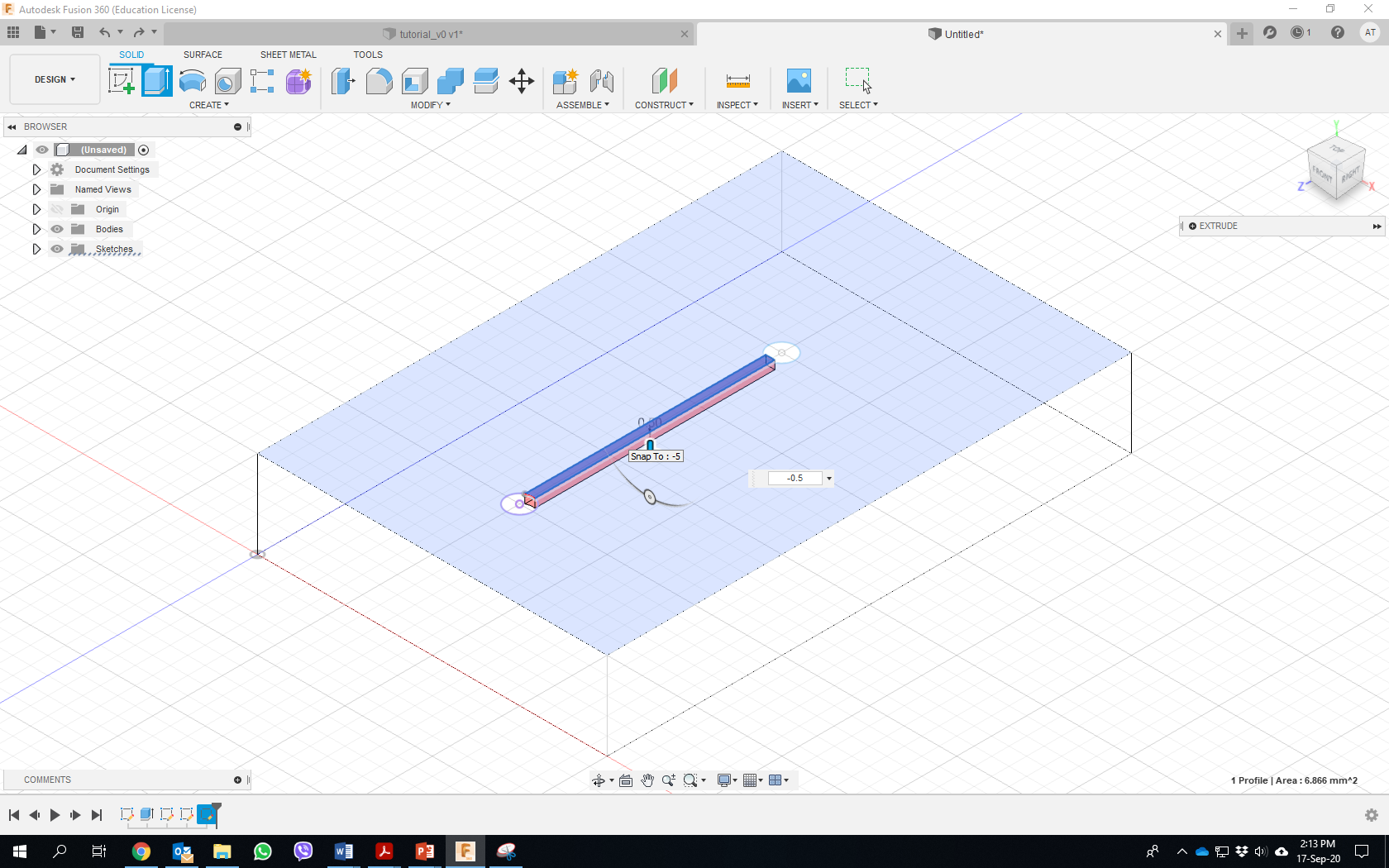 11) Extrude the channel
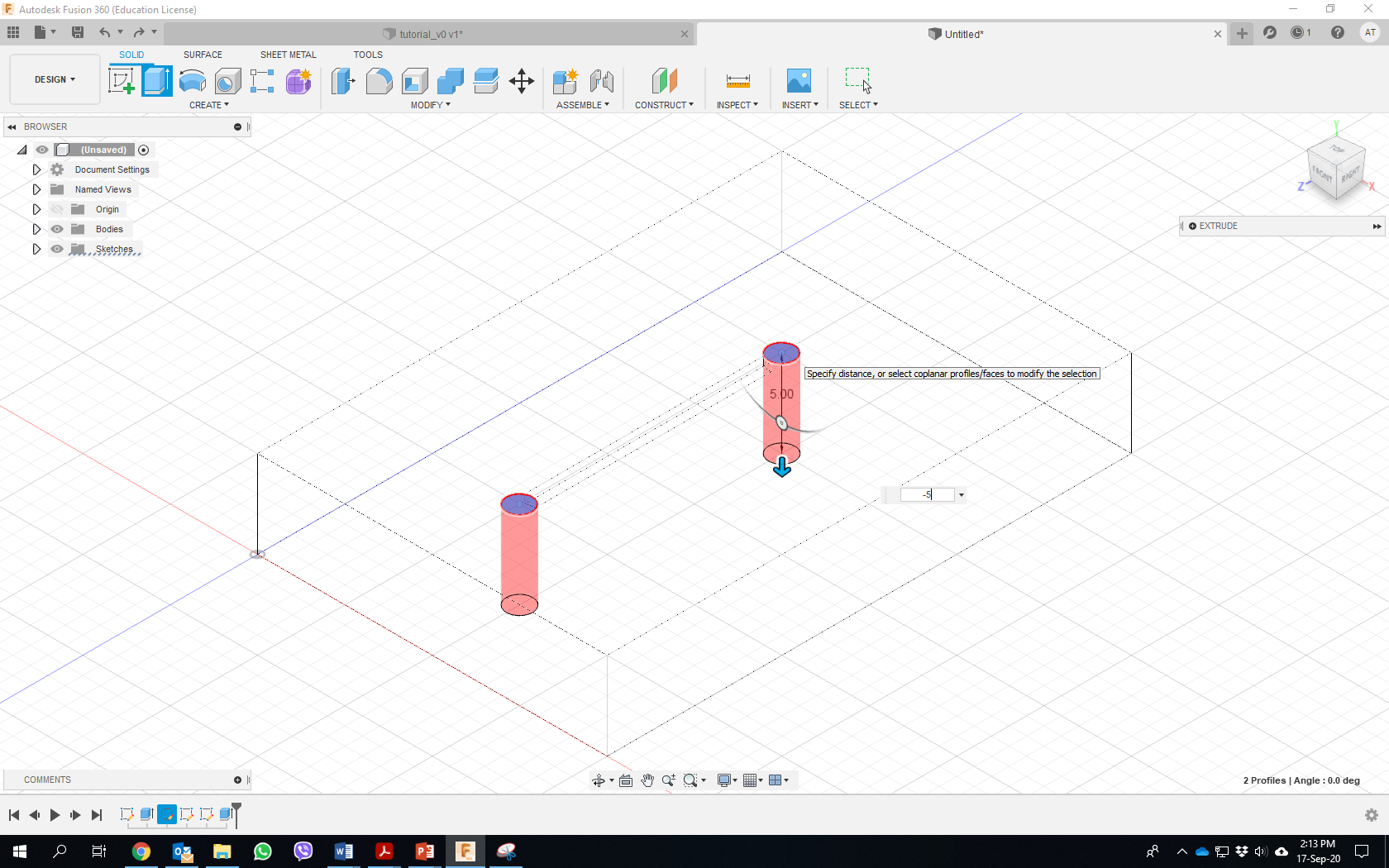 12) Open “holes” using the extruding tool
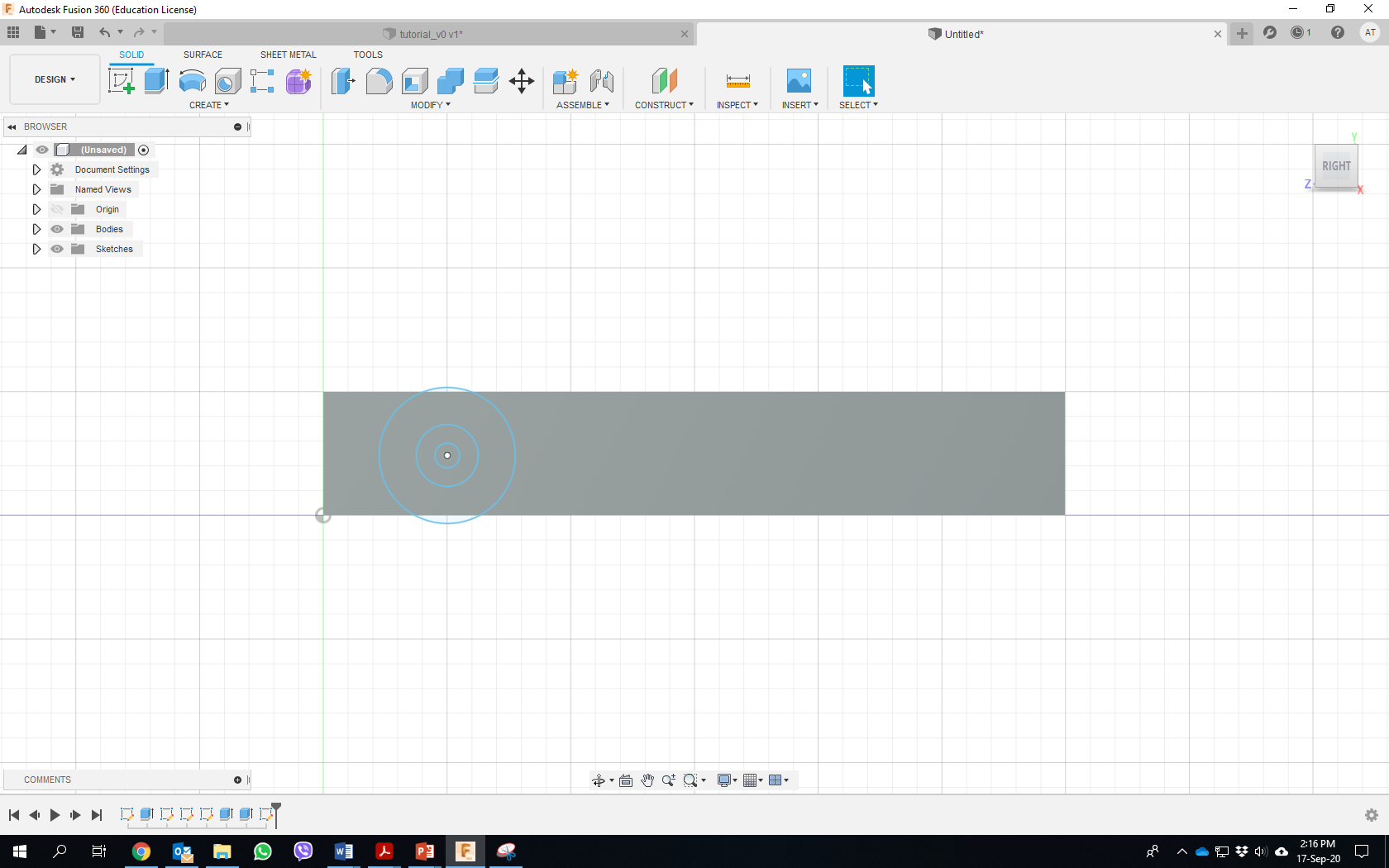 13) Design three circles with the same circle center – 5 mm, 2.5 mm & 1 mm
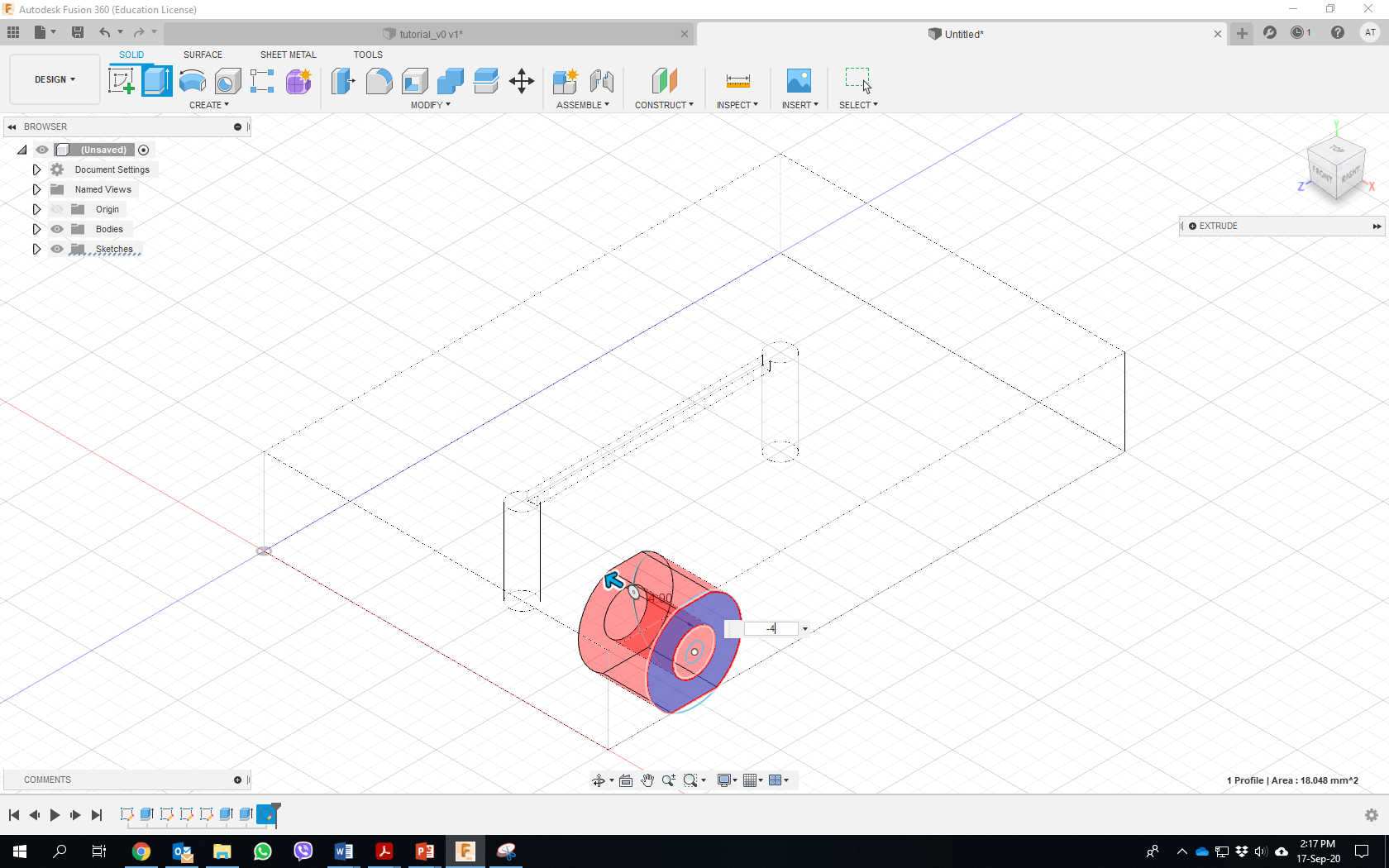 14) Extrude the “big circle” (- 4 mm)
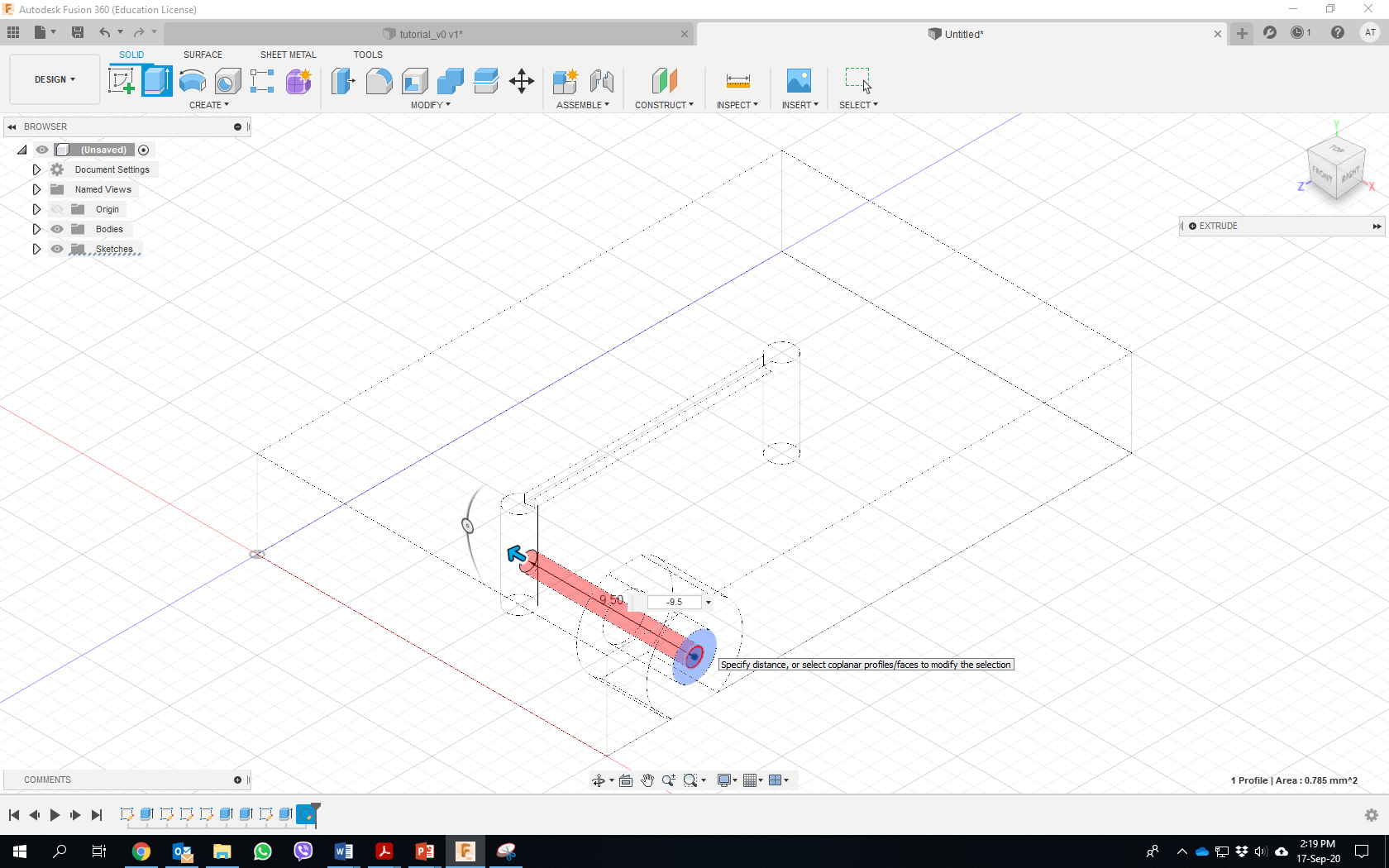 15) Extrude the “small circle” (- 9.5 mm)
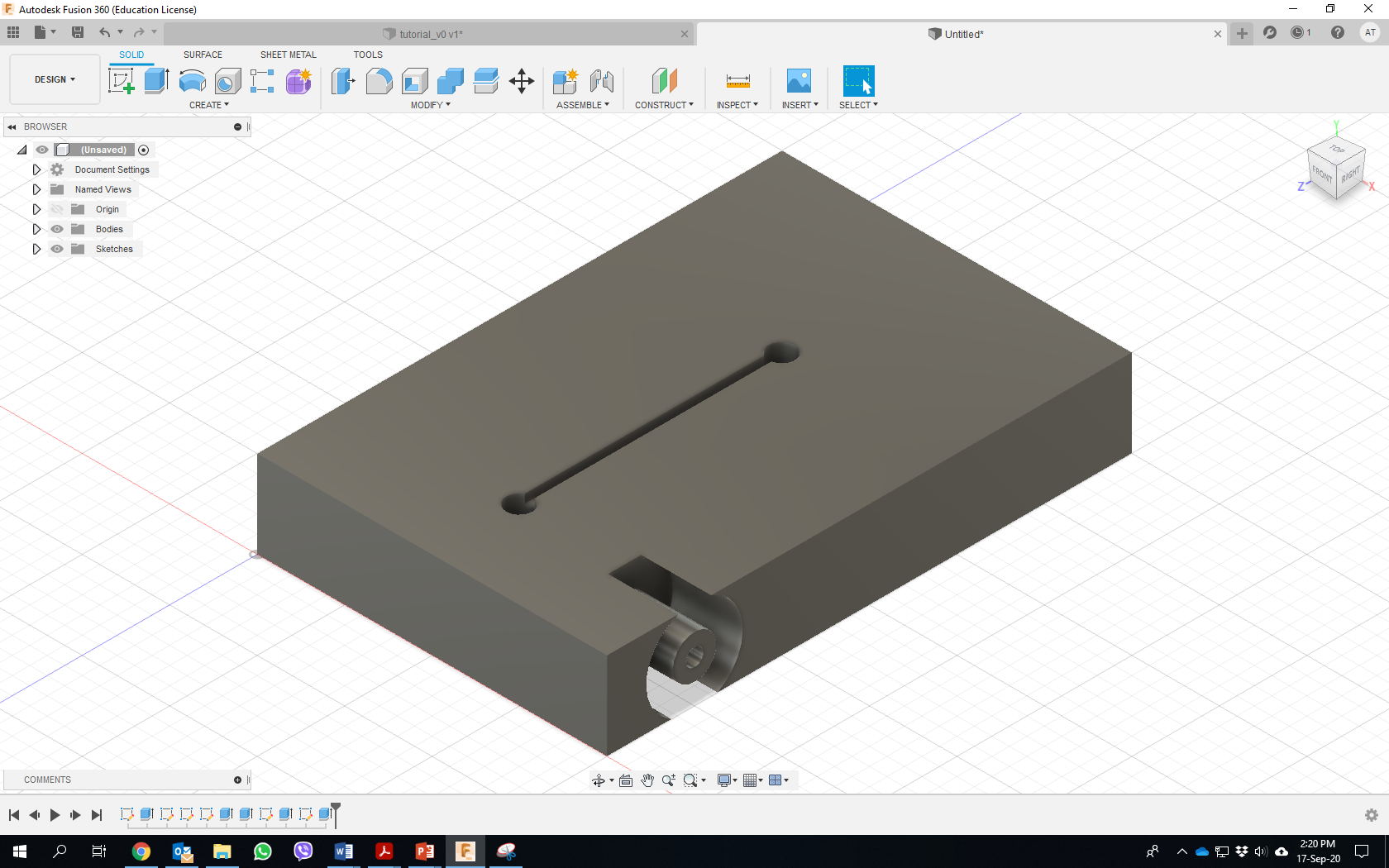 16) Transform to .stl and load to printer